Robot Teacher
Programming and Algorithms
Essential Question
How do computers think and work? 
How can we make computers do things we want them to do?
Lesson Objectives
Understand that computers have to be programmed to do work.
Analyze a problem and determine steps needed to reach a goal.
Solve problems to complete a computer programming task successfully.
Robot Teacher
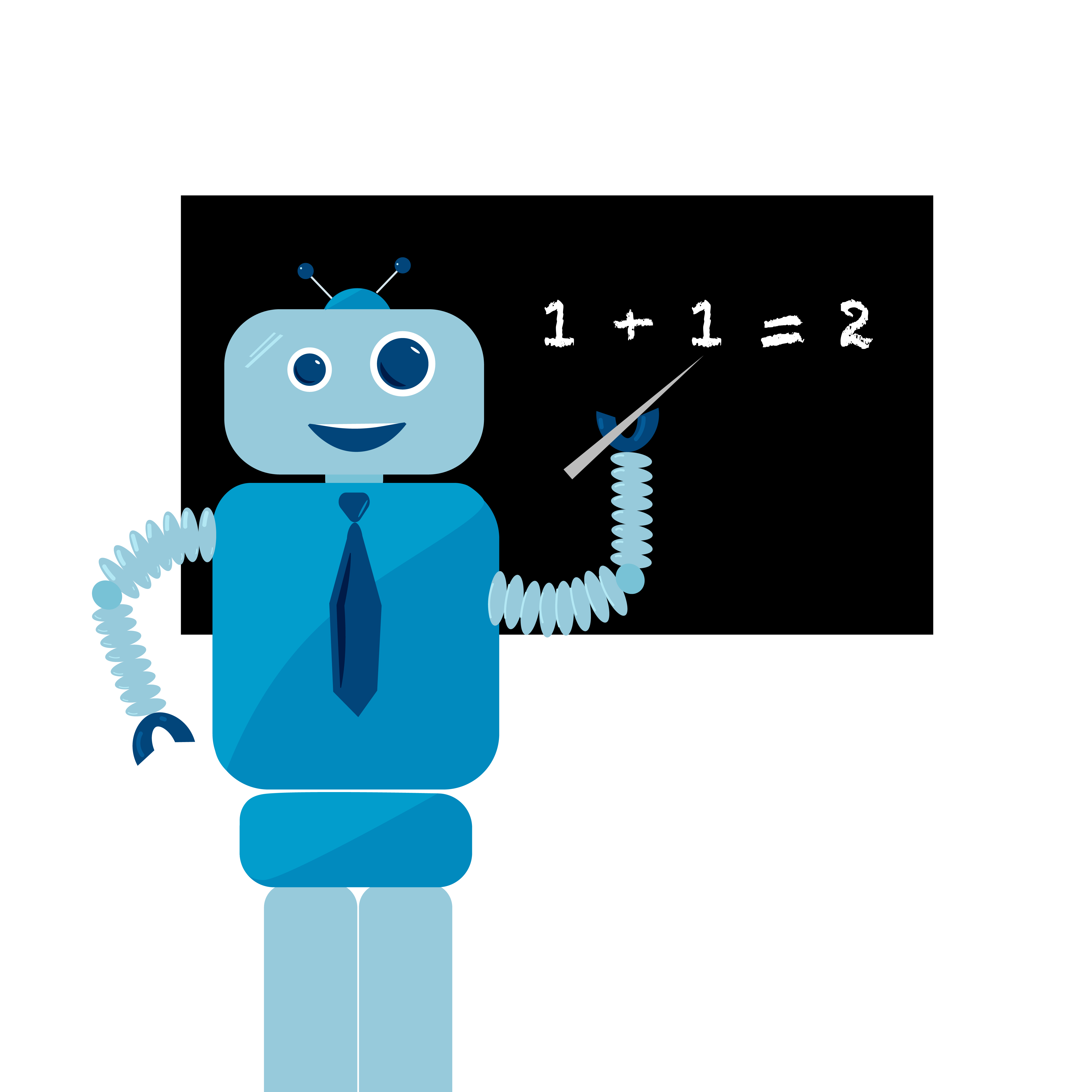 Think-Pair-Share
What about commanding the robot teacher was fun?
What was hard?
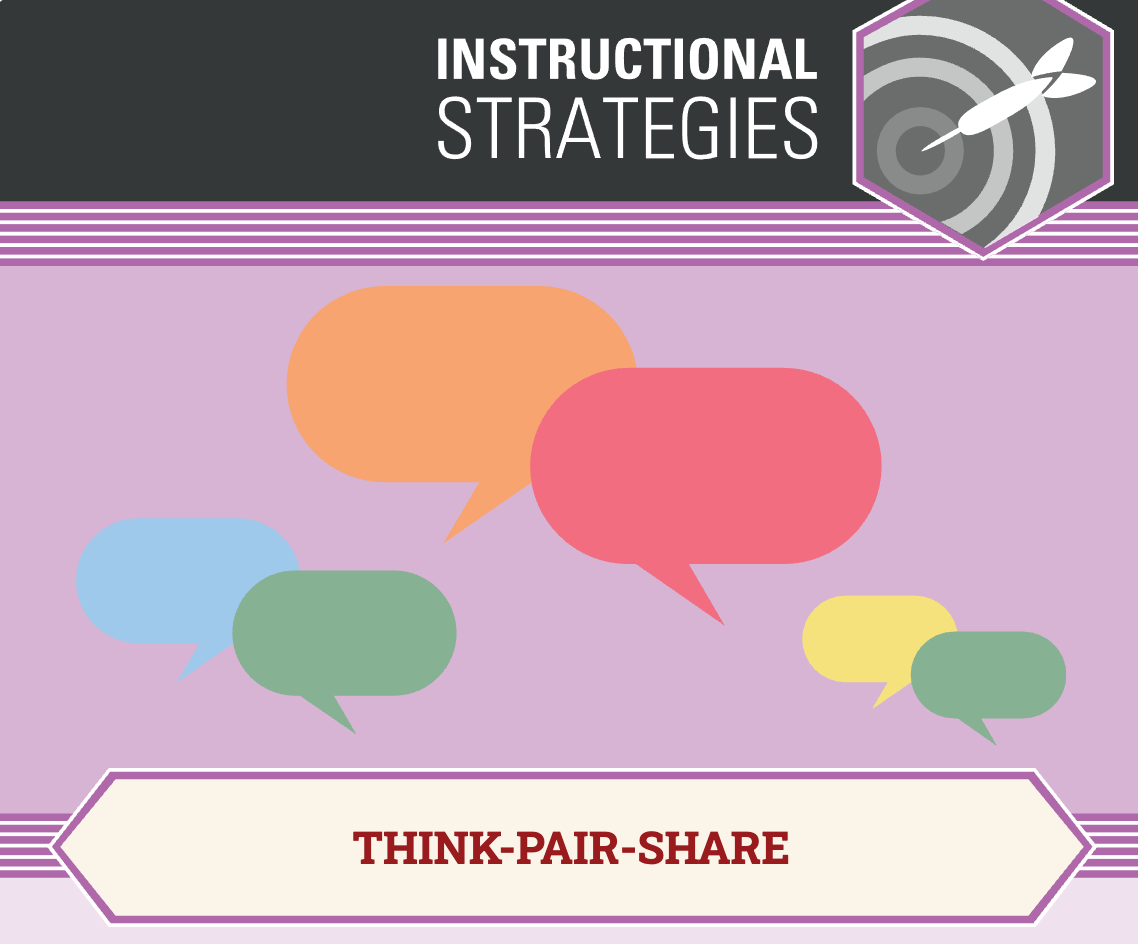 [Speaker Notes: K20  Center. (n.d.). Think-Pair-Share. Strategies. https://learn.k20center.ou.edu/strategy/139]
I Notice I Wonder
What did you learn?
What are you curious about?
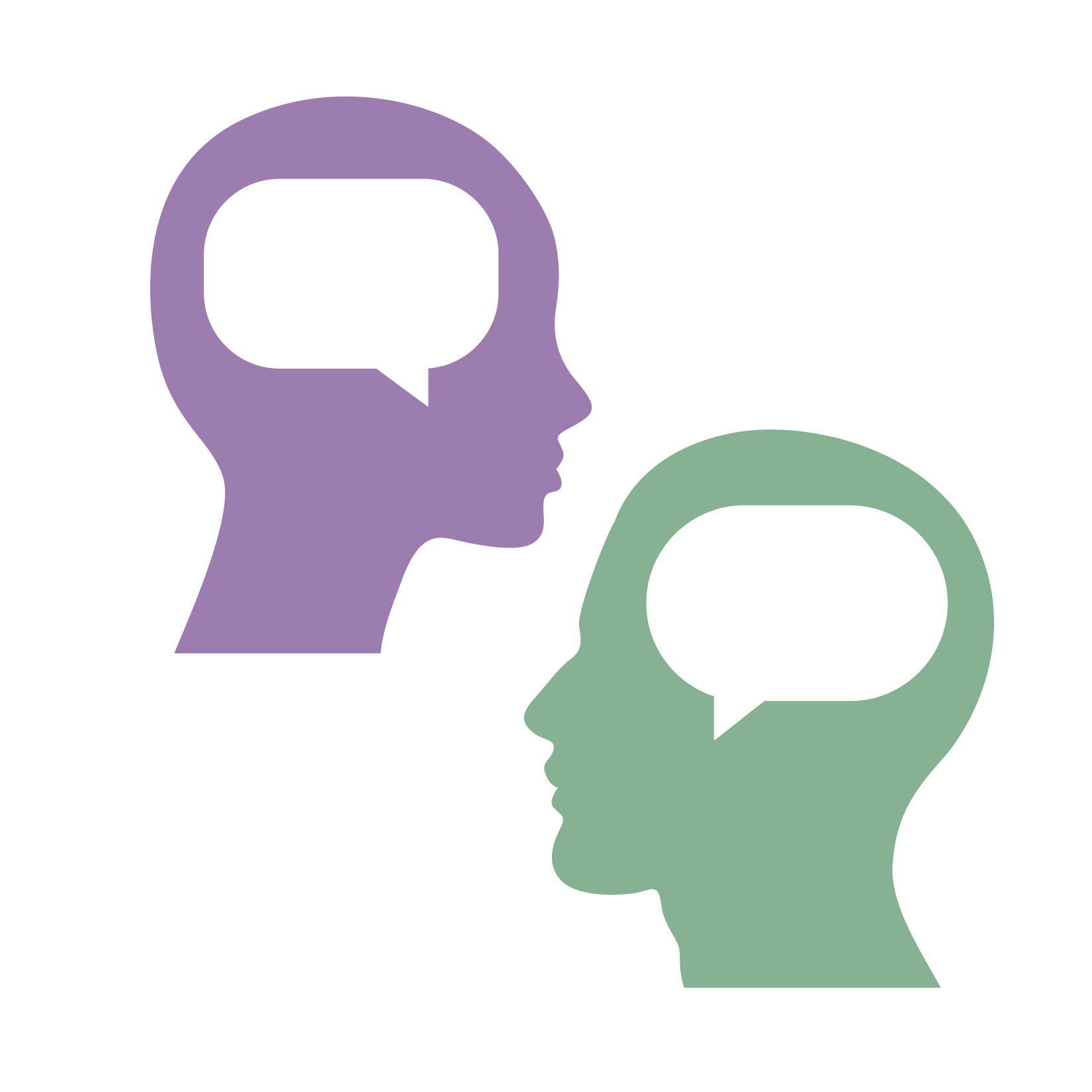 [Speaker Notes: K20 Center. (n.d.). I Notice I Wonder. Strategies. https://learn.k20center.ou.edu/strategy/139]
Robot Construction Worker
[Speaker Notes: Mashable. (November 8, 2018). This robot is training to become a construction worker: Genius moments. [Video]. Youtube. https://www.youtube.com/watch?v=JMLPhk6b0gA]
Robot Painter
[Speaker Notes: Okibo. (February 27, 2020). Autonomous Painting Robot. [Video]. Youtube. https://www.youtube.com/watch?v=hm9ZSN37jVM]
Robots Balancing and Moving
[Speaker Notes: AwesomeTech. (March 7, 2020). Boston Dynamics' amazing robots Atlas and Handle. [Video]. Youtube. https://www.youtube.com/watch?v=uhND7Mvp3f4]
Robot Dog
[Speaker Notes: Boston Dynamics. (February 9, 2015). Introducing Spot Classic (previously Spot). [Video]. Youtube. https://www.youtube.com/watch?v=M8YjvHYbZ9w 
[V]
Walmart Robot
[Speaker Notes: UPHIGH Productions. (September, 18 2019). Walmart's autonomous scanning robots. [Video]. Youtube. https://www.youtube.com/watch?v=ubDKUZ-lidc]
Follow the Leader
Work with a partner
Plan an algorithm
Share your program for the class to follow
Code.org
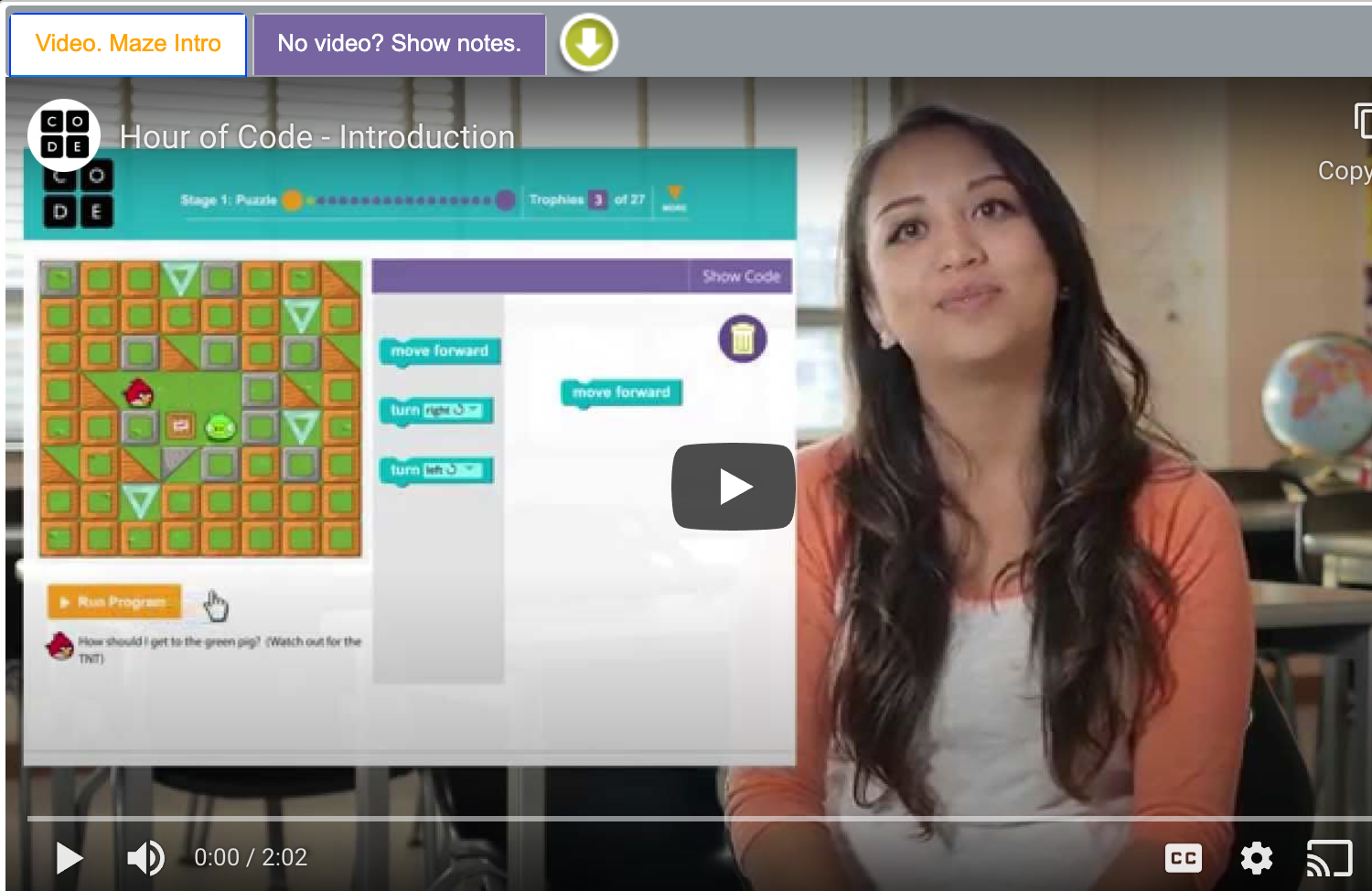 [Speaker Notes: https://studio.code.org/hoc/1]
Anchor Chart
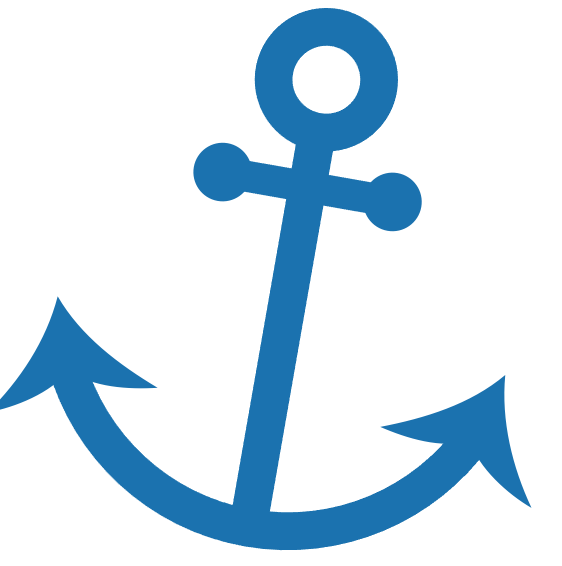 Tips for block coding
[Speaker Notes: K20 Center. (n.d.). Anchor Charts. Strategies. https://learn.k20center.ou.edu/strategy/58.]